Lecture 14: Markov Chains and Hidden Markov Models
Textbook: Sect. 2.9
Key Concepts:
A Markov chain is such an evolving system wherein the state to which it will go next depends only on its present state and does not depend on the earlier history of the system.
Hidden Markov models were  dominant modeling technique prior to the emergence of big neural networks (deep learning).
The system’s entire state can be determined at any time from the transition probability matrix.
Markov models are computationally complex, but the development of efficient computational techniques have made them practical.
Relevant Python Code:
Markov Chains, Hidden Markov Models
Next steps: 
How can we efficiently compute the determinant?
Lecture 09: Hidden Markov Models – Basic Elements
Objectives:
Markov Processes
Doubly Stochastic Systems
Elements of a Discrete Model
Example Calculations
Resources:
Rabiner: Tutorial
Deller, et al.: Speech Processing 
Jelinek: Statistical MethodsRabiner and Juang: Fundamentals
Picone: HMM Overview
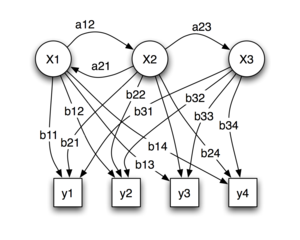 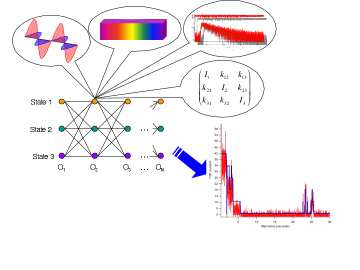 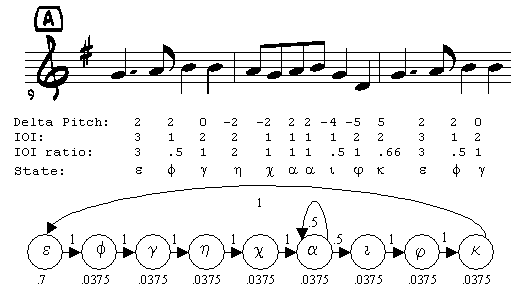 Definition of a Hidden Markov Model
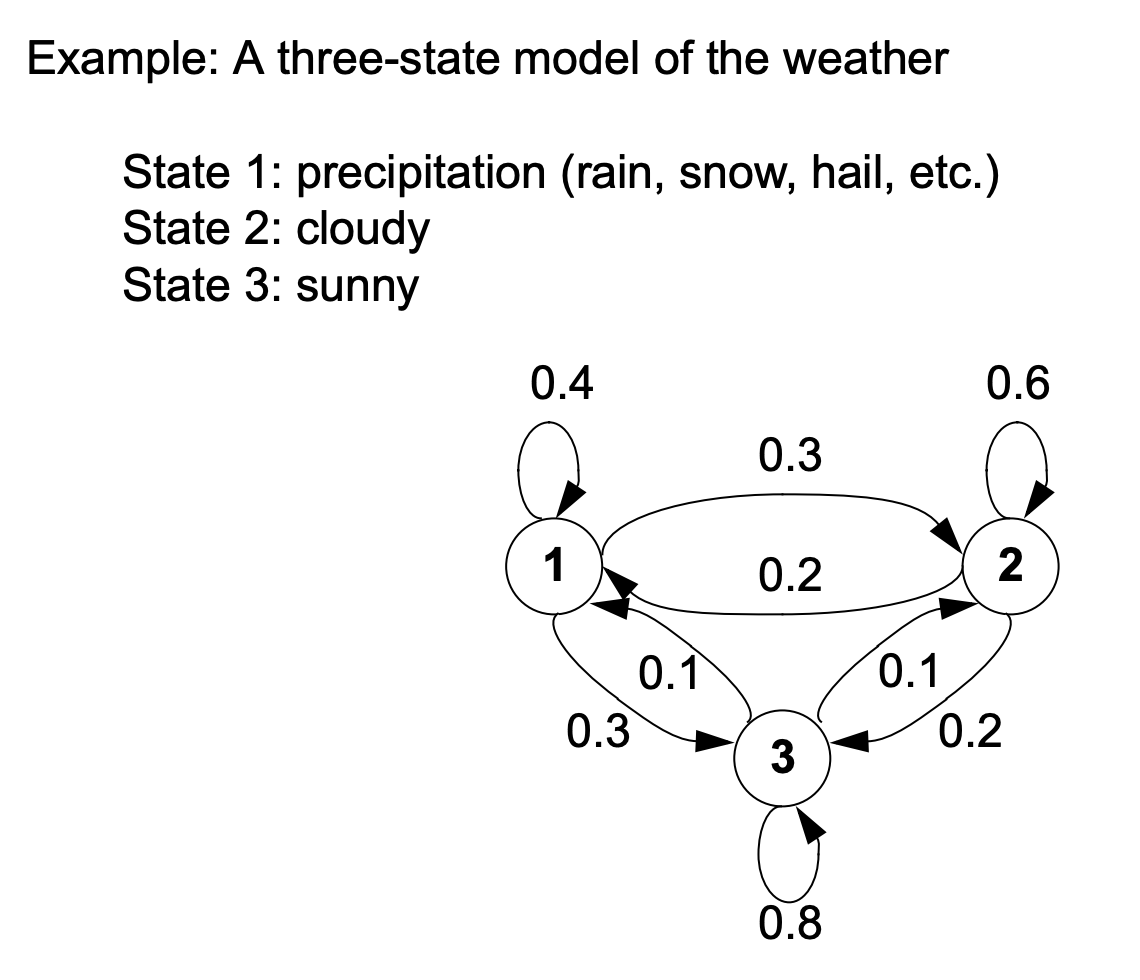 Example Calculations
One More Example Calculation
A Single Coin Toss Model – Fully Observable
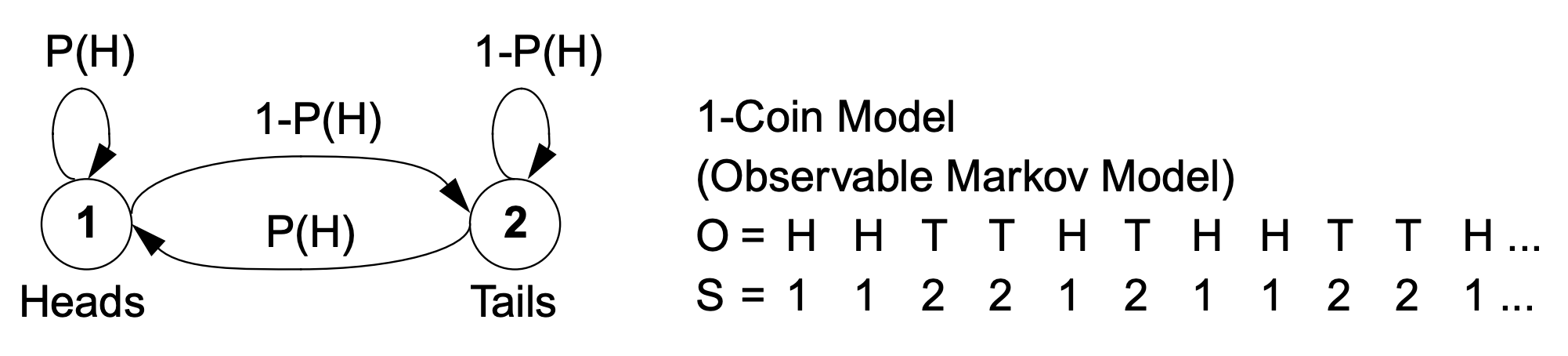 Multiple Coin Models – Hidden Markov Models
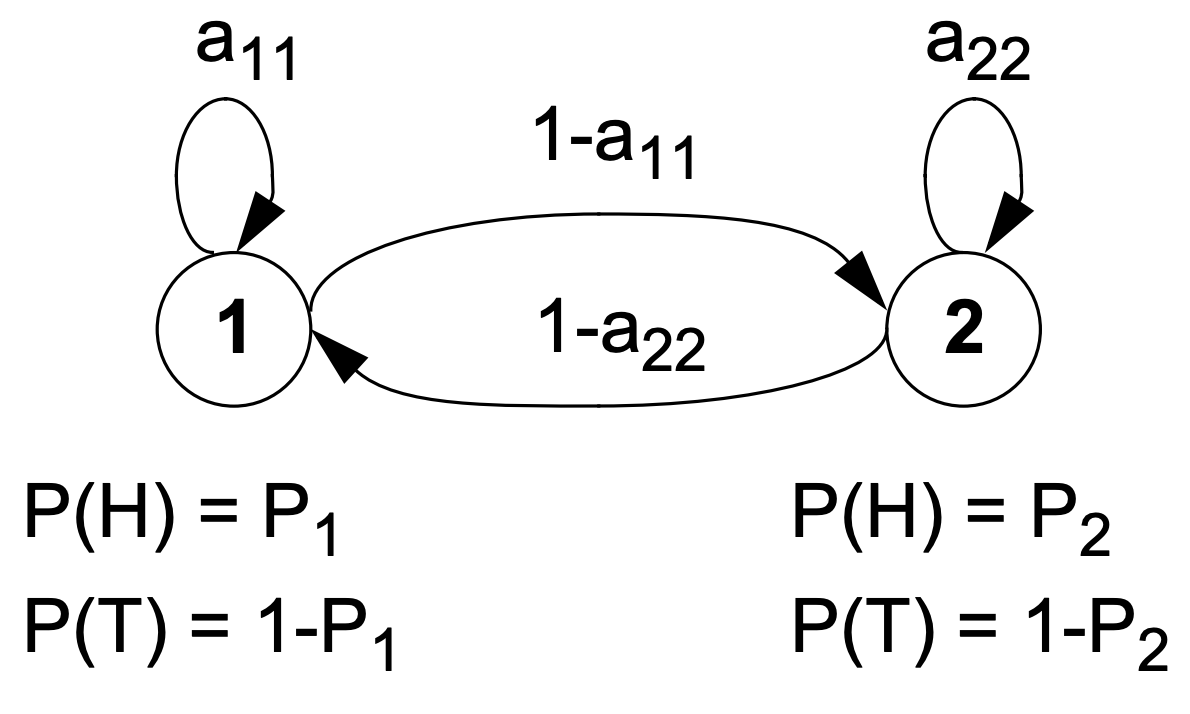 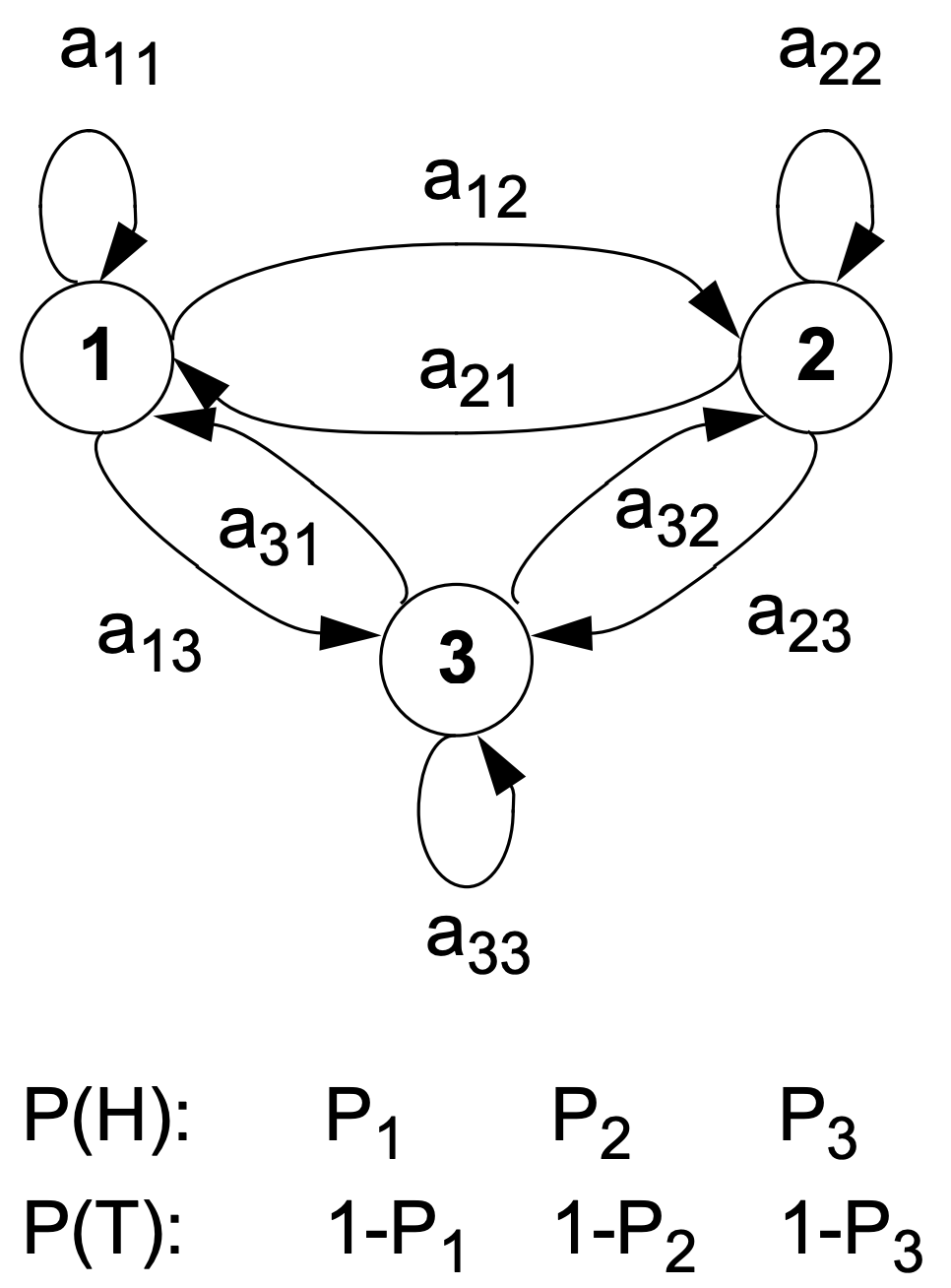 Balls and Urns: Another Example of a Hidden Model
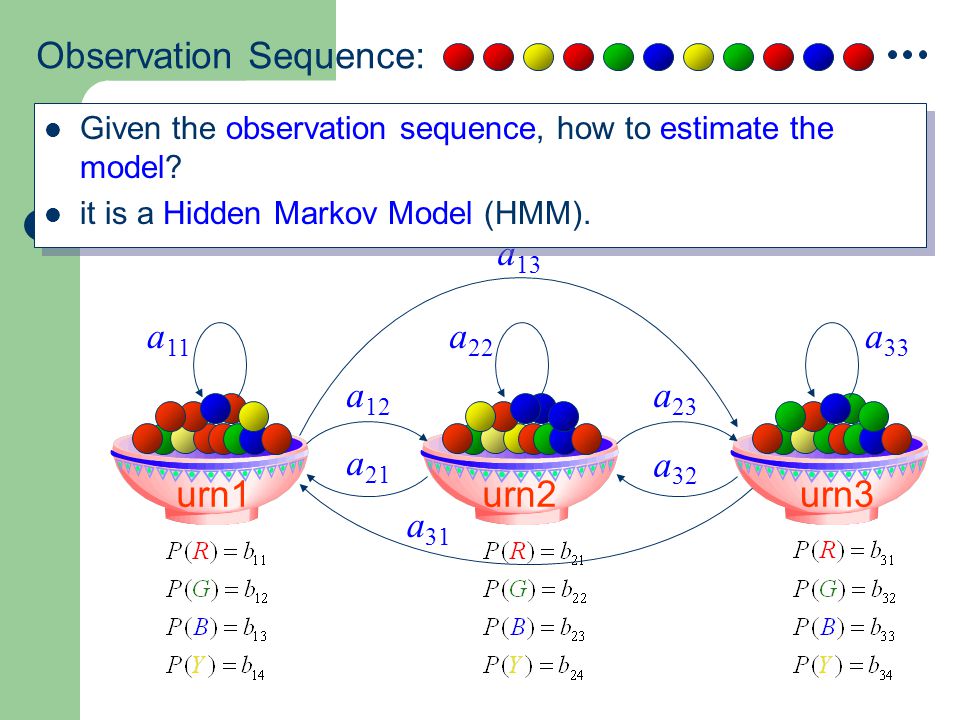 Motivation
Thus far we have dealt with parameter estimation for the static pattern classification problem: estimating the parameters of class-conditional densities needed to make a single decision.
Many problems have an inherent temporal dimension – the vectors of  interest come from a time series that unfolds as a function of time. Modeling temporal relationships between these vectors is an important part of the problem.
Markov models are a popular way to model such signals. There are many generalizations of these approaches, including Markov Random Fields and Bayesian Networks.
First-order Markov processes are very effective because they are sufficiently powerful and computationally efficient.
Higher-order Markov processes can be represented using first-order processes.
Markov models are very attractive because of their ability to automatically learn underlying structure. Often this structure has relevance to the pattern recognition problem (e.g., the states represents physical attributes of the system that generated the data).
Discrete Hidden Markov Models
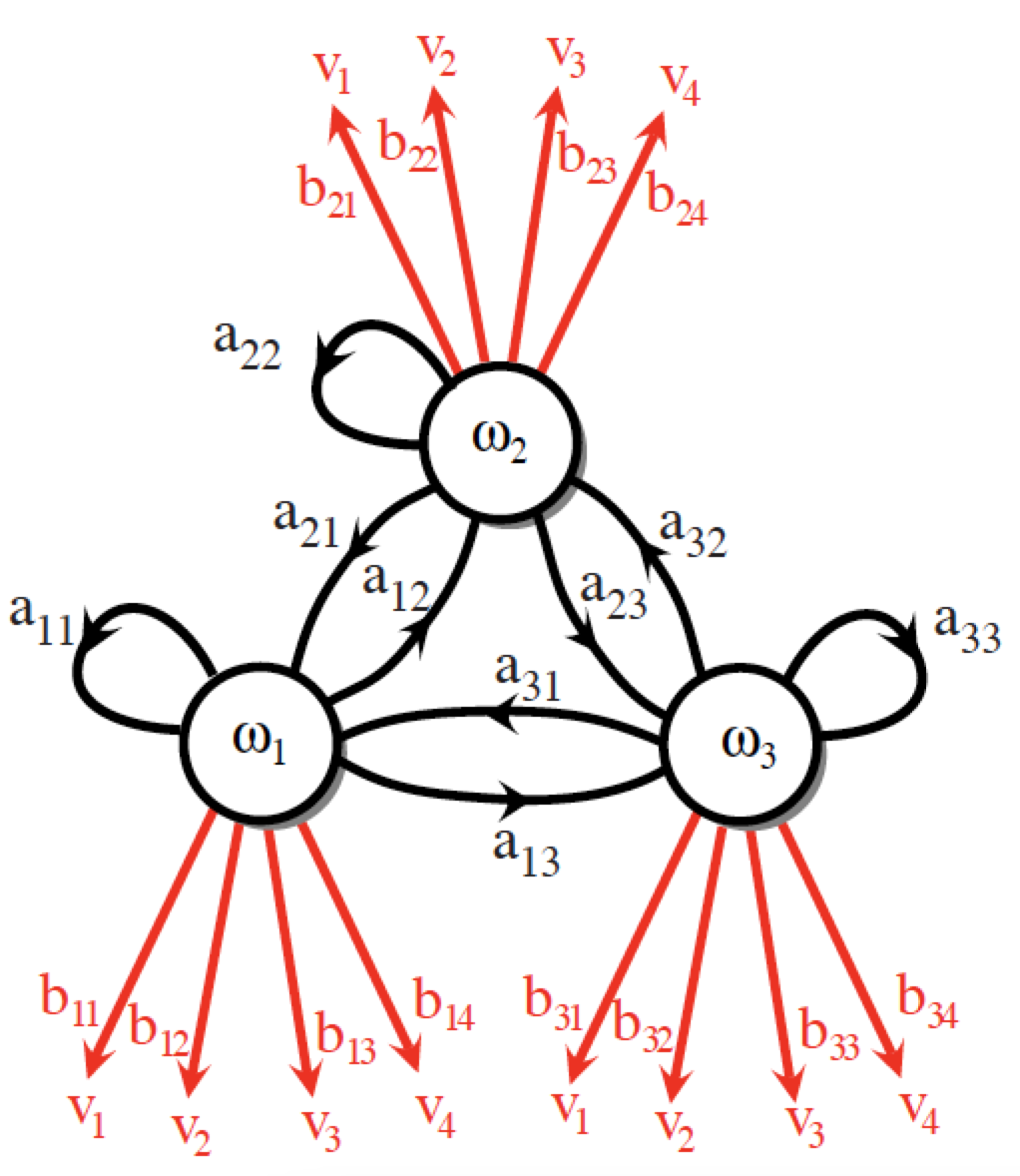 More Definitions and Comments
Evaluation
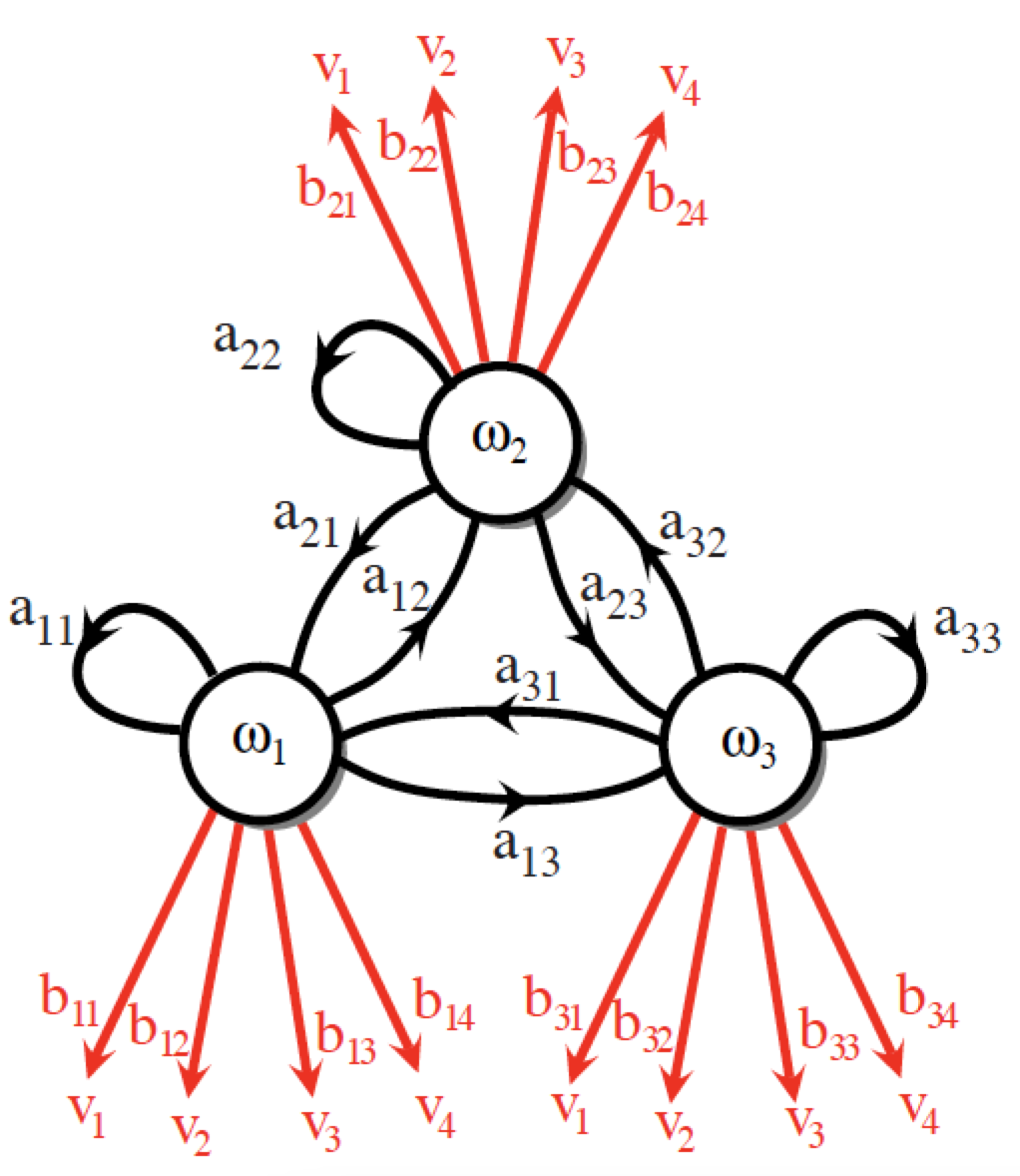 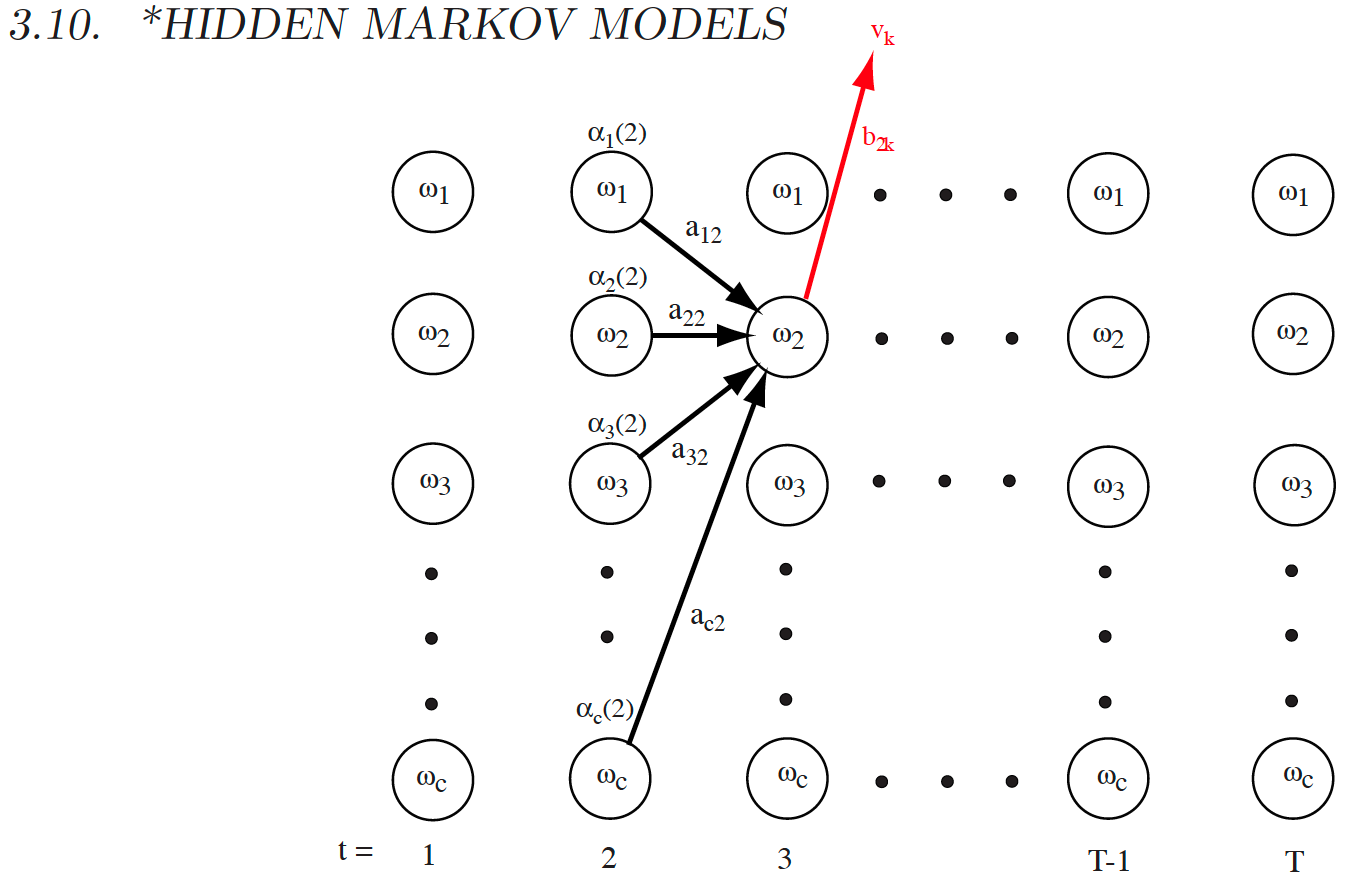 Computational Complexity of Direct Evaluation
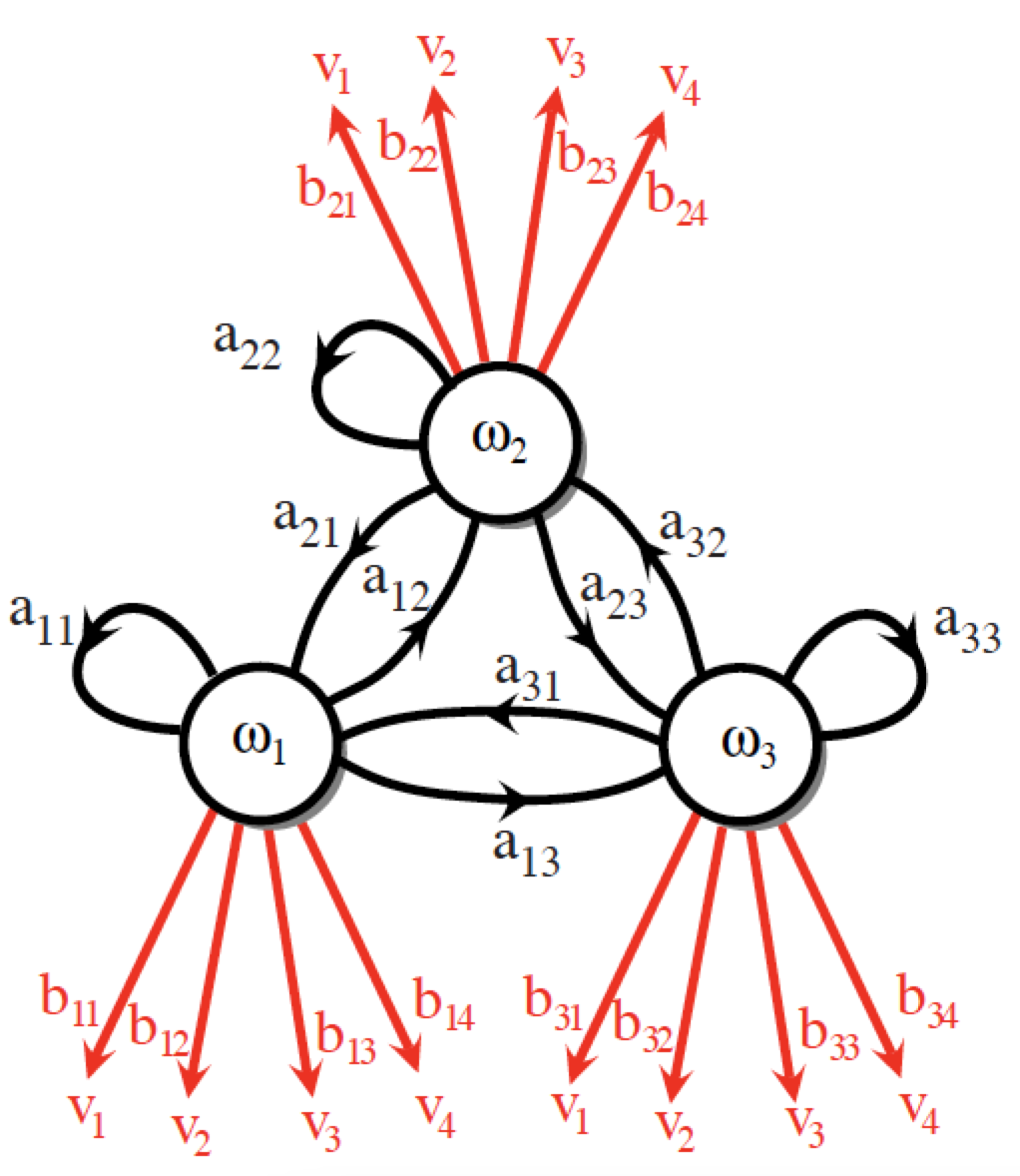 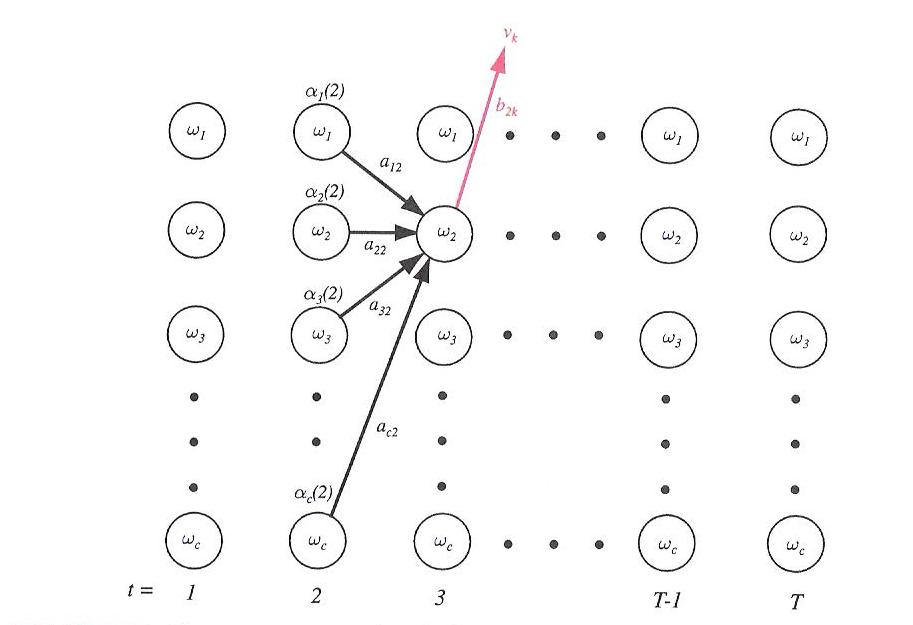 Summary
Progress thus far:
Formally introduced a hidden Markov model.
Described three fundamental problems (evaluation, decoding, and training).
Derived general properties of the model.
Remaining issues:
Introduce the Forward Algorithm as a fast way to do evaluation.
Introduce the Viterbi Algorithm as a reasonable way to do decoding.
Introduce dynamic programming using a string matching example.
Derive the reestimation equations using the EM Theorem so we can guarantee convergence.
Generalize the output distribution to a continuous distribution using a Gaussian mixture model.